Ресурсы и механизмы поддержки некоммерческих организаций в Амурской области.
Снежко Екатерина Алексеевна – заместитель руководителя аппарата губернатора Амурской области и Правительства Амурской области
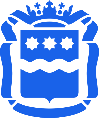 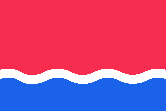 ПРАВИТЕЛЬСТВО
АМУРСКОЙ ОЛАСТИ
2
Количество зарегистрированных некоммерческих организаций в Амурской области в 2016-2018 гг. и по состоянию на 01.09.2019 г.
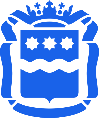 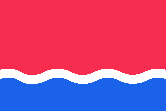 ПРАВИТЕЛЬСТВО
АМУРСКОЙ ОЛАСТИ
3
Правовая и методическая основа формирования механизмов поддержки СО НКО
1) Федеральный закон от 12.01.1996 N 7-ФЗ "О некоммерческих организациях";
2) Комплекс мер, направленных на обеспечение поэтапного доступа СОНКО, осуществляющих деятельность в социальной сфере, к бюджетным средствам, выделяемым на предоставление социальных услуг населению, на 2016 - 2020 годы;
3) Федеральный закон от 03.07.2016 N 287-ФЗ "О внесении изменений в Федеральный закон "О некоммерческих организациях" в части установления статуса некоммерческой организации - исполнителя общественно полезных услуг»;
4) "Методические рекомендации органам государственной власти и органам местного самоуправления по вопросам реализации механизмов поддержки социально ориентированных некоммерческих организаций».
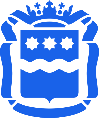 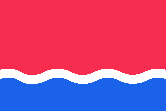 ПРАВИТЕЛЬСТВО
АМУРСКОЙ ОЛАСТИ
4
Формы поддержки СО НКО органами государственной власти и органами местного самоуправления
- финансовая, имущественная, информационная, консультационная поддержка, а также поддержка в области подготовки, дополнительного профессионального образования работников и добровольцев СОНКО;
- предоставление СОНКО льгот по уплате налогов и сборов в соответствии с законодательством о налогах и сборах;
- осуществление закупок у СОНКО в порядке, установленном законодательством РФ о контрактной системе в сфере закупок товаров, работ, услуг для обеспечения государственных и муниципальных нужд;
- предоставление юридическим лицам, оказывающим СОНКО материальную поддержку, льгот по уплате налогов и сборов в соответствии с законодательством о налогах и сборах.
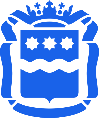 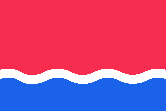 ПРАВИТЕЛЬСТВО
АМУРСКОЙ ОЛАСТИ
Показатели Рейтинга субъектов РФ по итогам реализации механизмов поддержки СОНКО
5
1. Темп роста количества СОНКО на территории субъекта  РФ к предыдущему году.
2. Объем выпадающих доходов бюджета субъекта РФ в связи с применением СОНКО пониженных налоговых ставок, налоговых льгот по отдельным видам налогов. 
3. Объем выпадающих доходов бюджета субъекта РФ в связи с применением организациями, осуществляющими пожертвования, пониженных налоговых ставок, налоговых льгот по отдельным видам налогов.
4. Доля муниципальных районов и городских округов, реализующих муниципальные программы по поддержке СОНКО.
5.  Доля муниципальных районов и городских округов, реализующих меры по поддержке социального предпринимательства в рамках муниципальных программ по поддержке МСП. 
6. Доля бюджетных ассигнований, направляемых на предоставление субсидий на реализацию мероприятий по формированию инфраструктуры поддержки СОНКО. 
7. Доля работников в НГО в общей численности работников, занятых в социальной сфере. 
8. Доля НГО в общем количестве организаций, оказывающих услуги в социальной сфере.  
9. Доля средств бюджета субъекта РФ, выделяемых НГО на предоставление услуг.
10.  Удельный вес численности детей частных дошкольных образовательных организаций в общей численности детей ДШО.
11. Доля негосударственных (немуниципальных) медицинских организаций, участвующих в реализации территориальной программы ОМС.
12.  Удельный вес негосударственных организаций социального обслуживания.
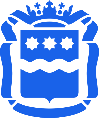 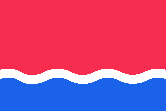 ПРАВИТЕЛЬСТВО
АМУРСКОЙ ОЛАСТИ
6
Данные Рейтинга по итогам реализации механизмов поддержки СОНКО, 2017 г.
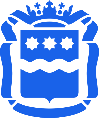 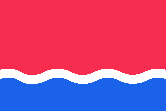 ПРАВИТЕЛЬСТВО
АМУРСКОЙ ОЛАСТИ
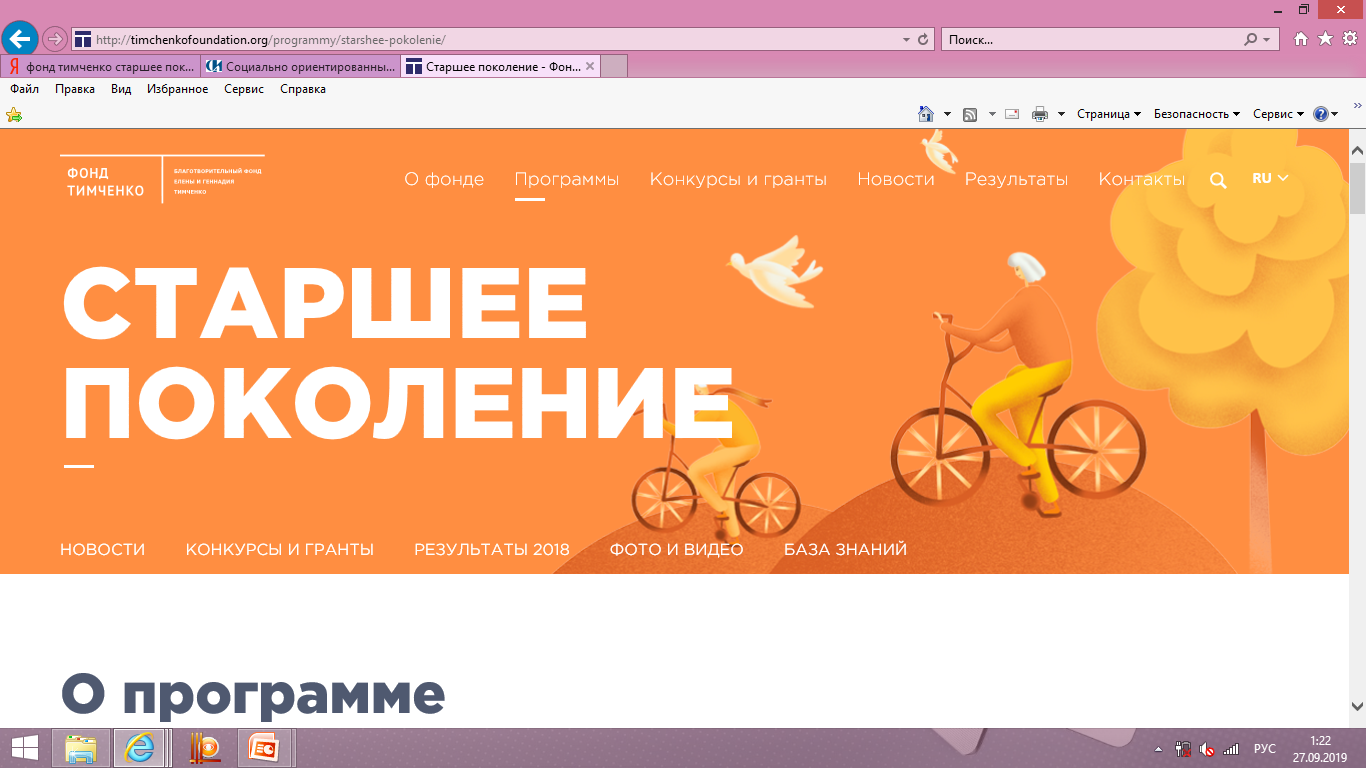 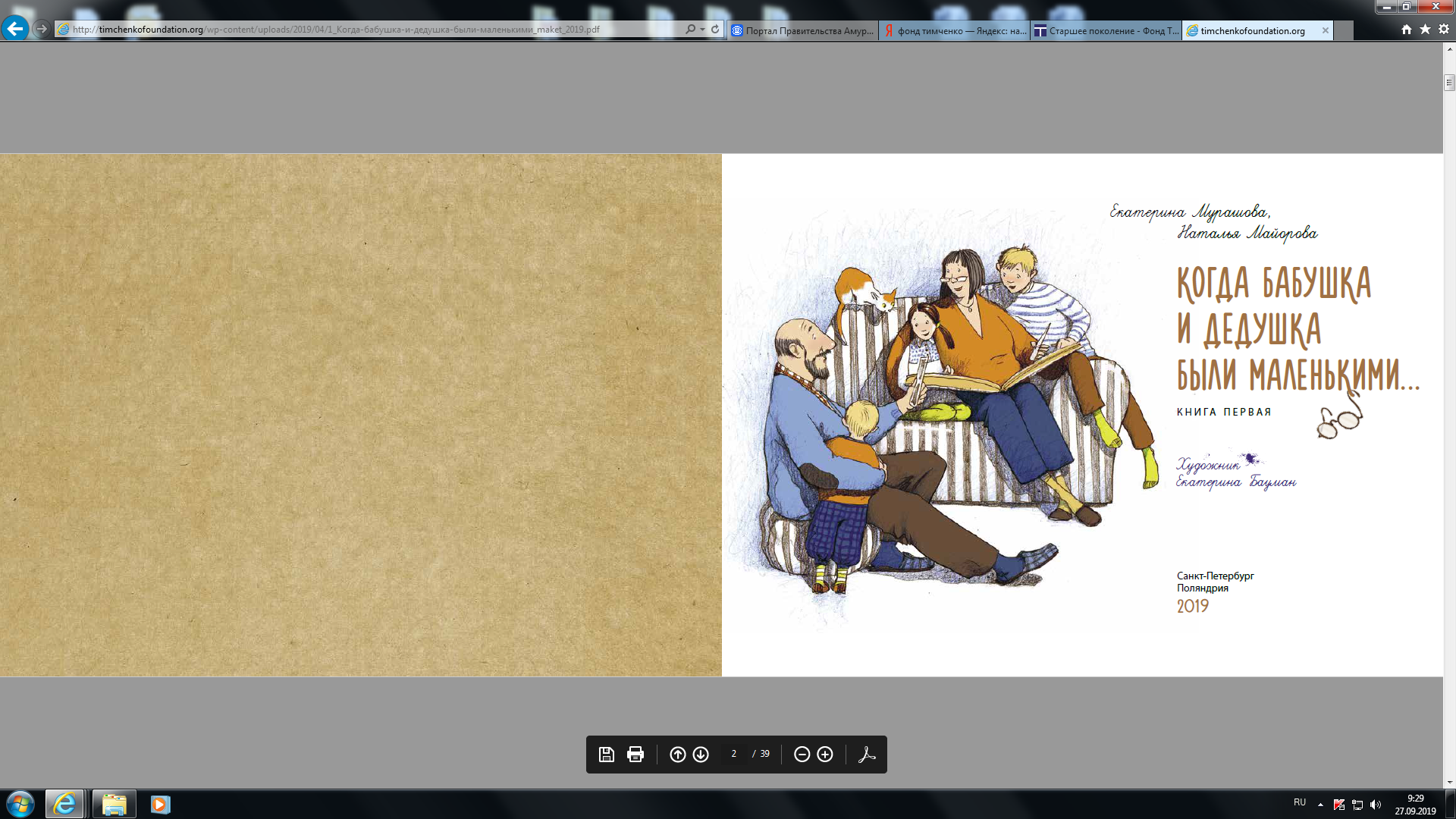 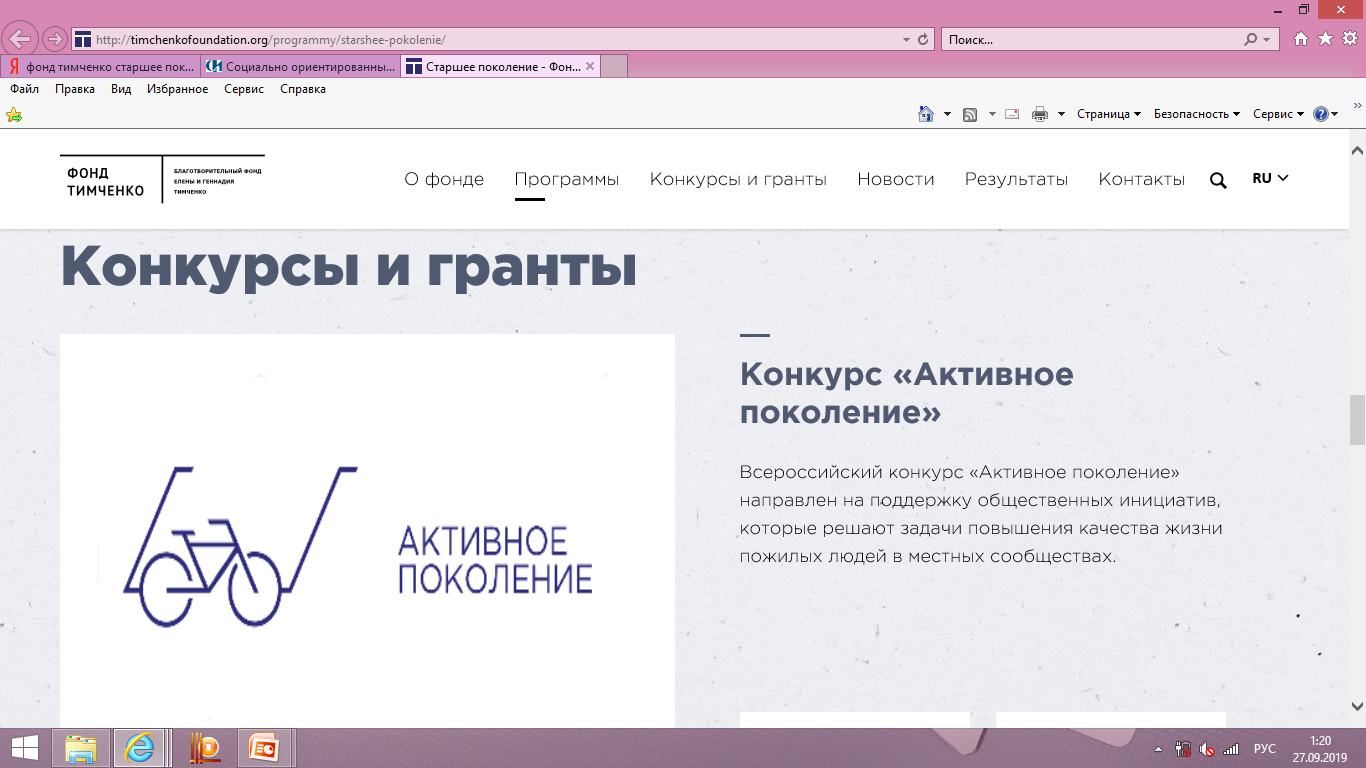 www.timchenkofoundation.org
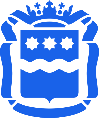 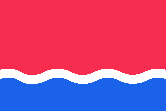 ПРАВИТЕЛЬСТВО
АМУРСКОЙ ОЛАСТИ
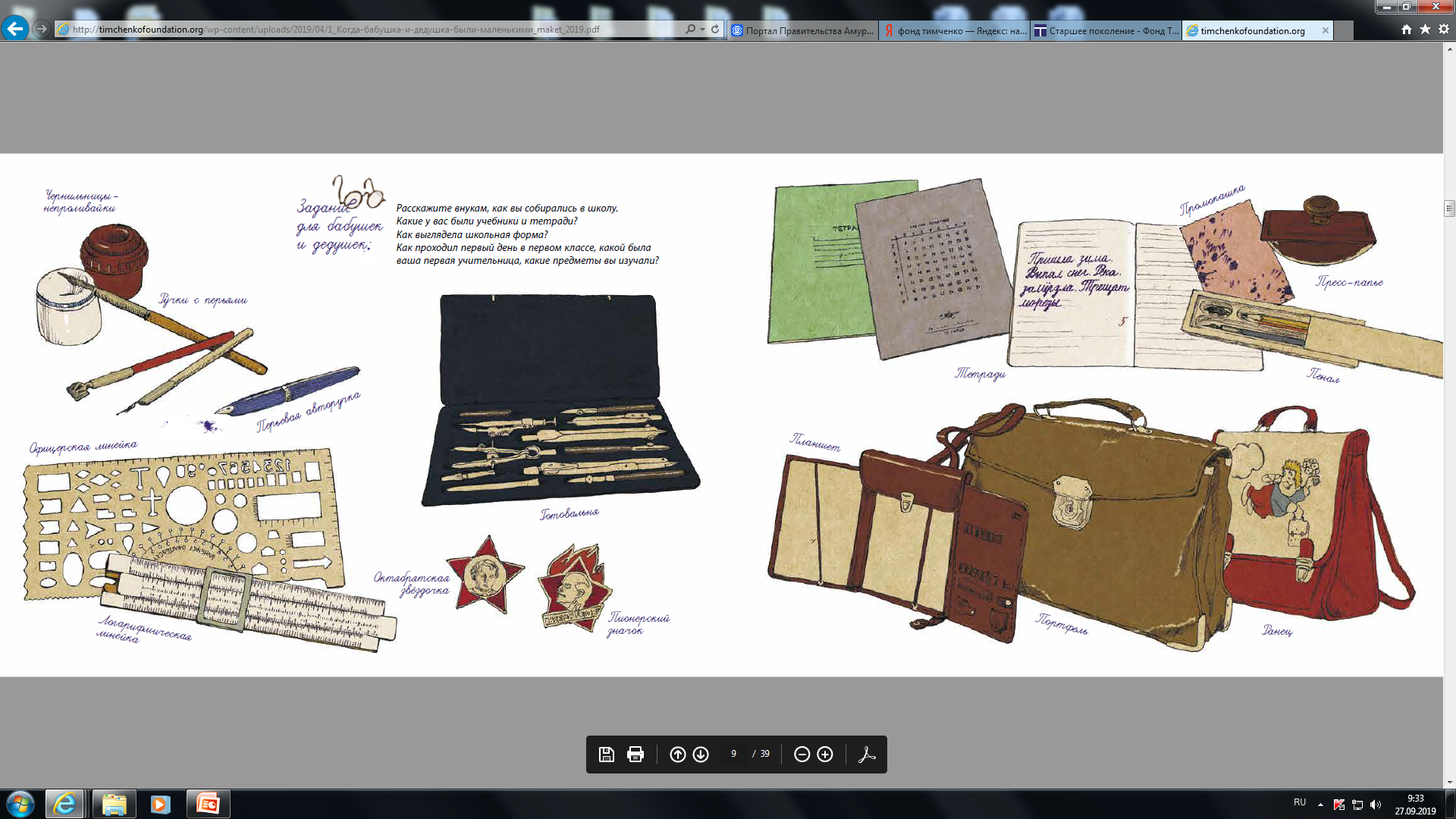 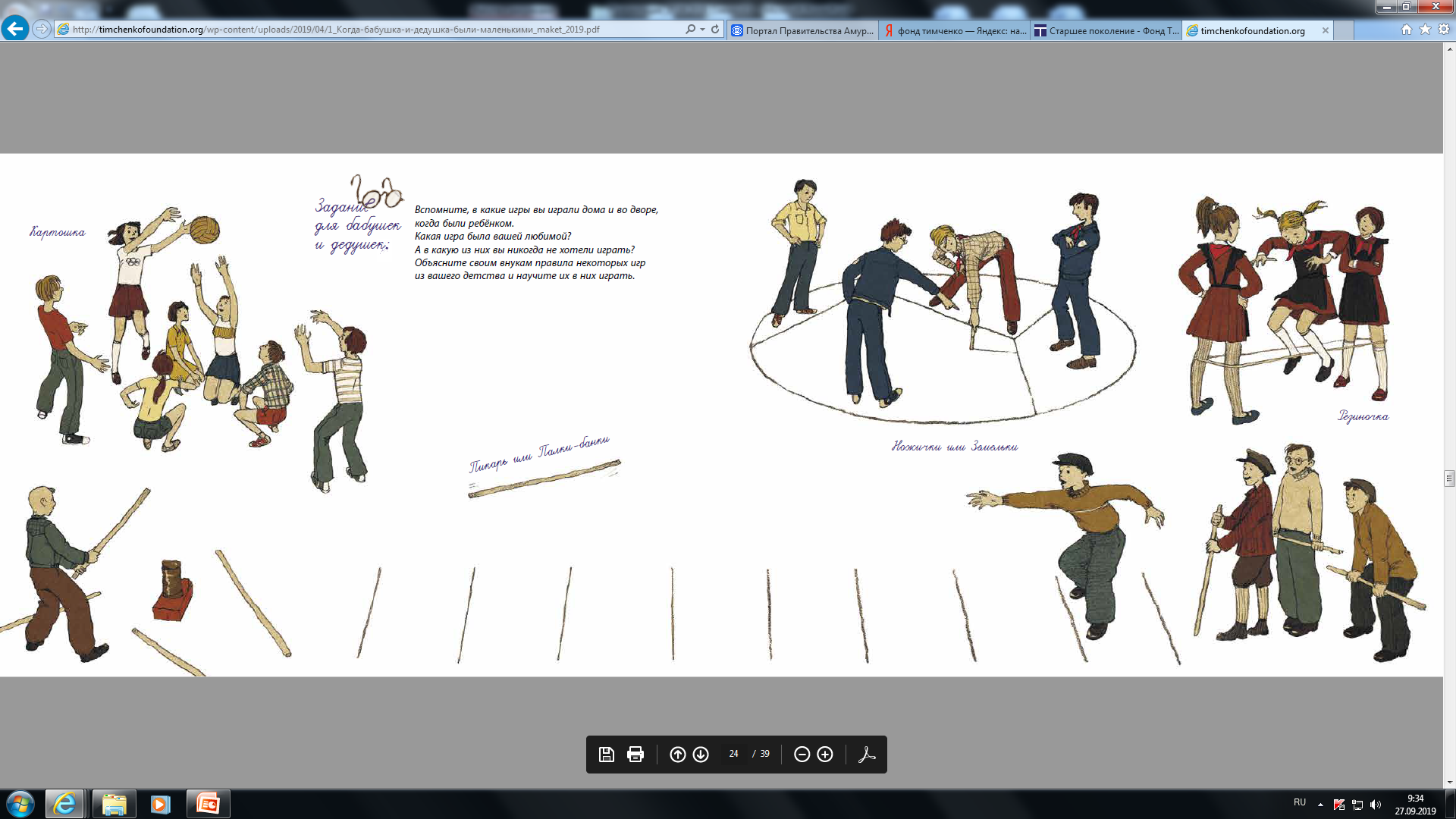 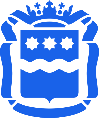 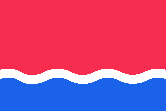 ПРАВИТЕЛЬСТВО
АМУРСКОЙ ОЛАСТИ
Спасибо за внимание!
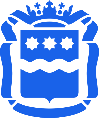 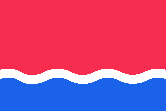 ПРАВИТЕЛЬСТВО
АМУРСКОЙ ОЛАСТИ